Scheduling and Organizing the Data-Driven Intervention and Enrichment Period
Michael D. Rettig
rettigmd@jmu.edu
Professor Emeritus
James Madison University 

 Robert Lynn Canady
rlynncanady@aol.com 
Professor Emeritus
University of Virginia
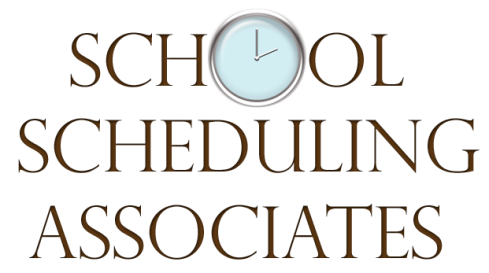 www.schoolschedulingassociates.com
Agenda
What is an Intervention/Enrichment Period?
Why do schools need/implement the I/E period?
Scheduling Time for Intervention and Enrichment  in Elementary, Middle, and High Schools.
Organizing the Intervention/ Enrichment Period.
Extended Planning Time to Organize the I/E period.
I/E Scheduling Issues
Where should the time come from to create the I/E period?
How many periods should be scheduled?
Where in the schedule should the I/E period be placed?
However…remember the prime rule of school scheduling:
To put something in, you must take something out!
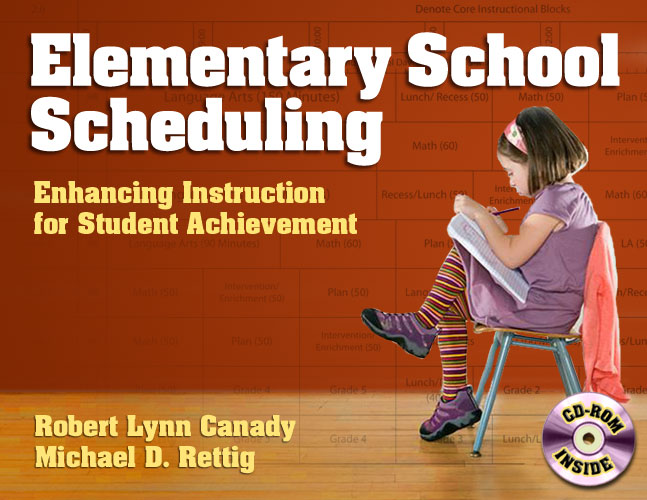 Now available at www.eyeoneducation.com.
8:00-
8:50
8:50-
9:40
9:40- 
10:30
10:30-
11:20
11:20-
12:10
12:10-
1:00
1:00-
1:50
1:50-
2:40
Encore/
Plan
I/E
L/R
Core
Core
Core
Core
Core
Kind.
Encore/ Plan
R/L
I/E
Core
Core
Core
Core
Core
Gr. 1
Encore/Plan
R/L
I/E
Core
Core
Gr. 2
Core
Core
Core
Encore/ Plan
L/R
I/E
Core
Core
Gr. 3
Core
Core
Core
Encore/
Plan
L/R
Core
Core
Core
I/E
Core
Core
Gr. 4
Encore/
Plan
R/L
I/E
Core
Core
Core
Core
Core
Gr. 5
Gr. 5
Gr. 3
K
Gr. 4
Gr. 1
Gr. 2
Encore
Gr. 1
Gr. 2
Gr. 5
Gr. 3
I/E
K
Gr. 4
Master Block Schedule (Full-Day Kindergarten)
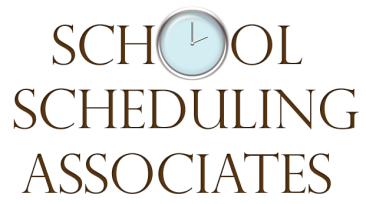 50 min.
Blocks
L/R
Plan
L/R
Plan
Elementary School Scheduling of the Intervention/Enrichment Period (p.7-8)
Inclusion and the Intervention/Enrichment Schedule (p.9)
MS and HS I/E Scheduling Ideas
Available at www.eyeoneducation.com
The Four-Block Schedule with an        Intervention/Enrichment Period
Day 1
Day 2
PE/Exp./Elec./Interv./Enr.
9th Period
Block I
Language Arts and Reading
Block II
Mathematics
Block III
Social Studies
Science
Block IV
PE/Exp./Elec.
PE/Exp./Elec.
I/E Period Placement Options
1st Period School-wide
After Block I School-wide
Three Grade-level Periods Around Block I
Two (6 & 7-8) Periods Around Block I
Three Grade-level Periods Around Early Lunch
Three Grade-level Periods Around Late Lunch
Other Options
11
I/E Period Placed in 1st Period Slot (P.10)
Pros
Easy to Schedule
No split blocks
Doesn’t affect Encore schedule
Multi-grade level possibilities (i.e.Band)
Cons
What about HR, attendance, etc?
Personnel who work with all three grade levels (SPED, ESL, Elective, Reading, etc.) must be spread among all grades.
Loses gravitas..used as buffer for late arrivals; abused by students/parents for orthodontics appts. etc.
13
I/E Period Placed after Block I (P.10)
Pros
Easy to Schedule
No split blocks
Doesn’t affect Encore schedule
First Block can be HR
Multi-grade level possibilities (i.e.Band)
Cons
Personnel who work with all three grade levels (SPED, ESL, Elective, Reading, etc.) must be spread among all grades.
15
Three Grade Level I/E Periods Built Around Block I (P. 10)
Pros
Easy to Schedule
Personnel who work with all three grade levels (SPED, ESL, Elective, Reading, etc.) may work with each grade level separately in 3 different periods.
Cons
What about HR, attendance, etc. for grade 6?
Split block for one grade (Grade 7)
Extra class change for one grade (Grade 7)
Lack of gravitas for grade 6 period
17
Two (6th & 7-8) I/E Periods Built Around Block I (p. 11)
Pros
Easy to Schedule
Doesn’t affect Encore schedule
Personnel who work with 6th grade students and either 7th or 8th grade students (SPED, ESL, Elective, Reading, etc.) may work with two levels in two different periods.
Cons
What about HR, attendance, etc. for grade 6?
Personnel who work with 7th and 8th grade levels (SPED, ESL, Elective, Reading, etc.) must be spread among  students in these two grades.
19
Three Grade Level I/E Periods Built Around Early Lunch (P.11)
Pros
Personnel who work with all three grade levels (SPED, ESL, Elective, Reading, etc.) may work with each grade level separately in 3 different periods.
Room for advisory?
May help lunch schedule?
Elective/resource teachers may be available for duty during lunch.
Cons
Prevents grade level Encore classes from being scheduled in two blocks forcing one grade level into Block I planning
Period (@36 m) and blocks (@ 76m) are shortened.
Room for advisory?
May make lunch schedule more difficult?
21
Three Grade Level I/E Periods Built Around Late Lunch (p. 11)
Pros
Personnel who work with all three grade levels (SPED, ESL, Elective, Reading, etc.) may work with each grade level separately in 3 different periods.
Room for advisory?
May help lunch schedule?
Elective/resource teachers may be available for duty during lunch.
Cons
Prevents grade level Encore classes from being scheduled in two blocks forcing one grade level into Block I planning
Period (@36 m) and blocks (@ 76m) are shortened.
Room for advisory?
May make lunch schedule more difficult?
23
Other I/E Period Placement Options
End of the day.
Before last block (after the lunch blocks).
2 or 3 periods built around last block.
After second block before the lunch periods.
Others?
24
Overall Pros and Cons of I/E Period
Pros
Students have room in their schedules for the 2nd elective so that no students miss PE/H.
Convenient times are provided to serve resource students (SPED, ESL, Reading, etc.).
Convenient times are provided for re-teaching.
Students who need more core get it; those who need more choice get it.
Cons
Most teachers have an additional class (I/E) to prep.
Basic core instructional blocks are shortened.
Planning time is shortened (5-10 mins.).
All students must be productively engaged, which takes careful preparation and organization.
25
Kate Collins Plan For Intervention/Enrichment Period (P. 12)
7 A/B with  Intervention/Enrichment Period
(30)
School-wide Intervention/Enrichment Period
The 8 A/B Schedule with and Intervention/Enrichment Block
Day 1
Day 2
2
1
Block I
3
Block II
4
Block III
5
6
Intervention/   
Enrichment
Block IV
7
The 8 A/B or 4X4 Schedule with a 9th Period Added for Intervention/Enrichment
Sem. 1 or Day 1
Sem. 2 or Day 2
Intervention/Enrichment
9th Period
Block I
Course 1
Course 2
Block II
Course 2
Course 4
Block III
Course 3
Course 6
Block IV
Course 4
Course 8
29
The Intervention/Enrichment Period
Scheduling the High School Intervention/Enrichment Period (P.13)
Caveat emptor!
Scheduling the Intervention/Enrichment period is relatively easy. 
Changing the culture of a school to one in which teachers and administrators collaborate on data analysis, progress monitoring, and the organizational tasks necessary to make the I/E period truly responsive to students’ learning needs is very difficult!
I/E Organization
Elementary School: Within Class, Within Grade, Multiple-Grade, School-wide
Middle School: Within Team, Within Grade, School-wide
High School: Partial School-wide (multiple periods) and School-wide
Intervention/Enrichment Processes
Key Factors: I/E
Scheduling the Intervention/Enrichment period is easy compared to organizing  and preparing for instruction within it.
All students and staff must be productively engaged during the period.
Clear, consistent, and involved leadership is required to ensure that assessment, data analysis, tiering, planning intervention and enrichment instruction, and progress monitoring all are carried through.
Time must be allocated for planning for groupings and instructional activities.
It may be wise to select specific programs for enrichment and/or intervention activities rather than having teachers design their own.
It may be wise to start out providing  interventions in one subject only, most likely language arts.
A standard assessment tool should be used to determine groupings (Dibles, PALS,  district quarterly assessments, etc.).
An Response to Intervention (RTI) type tier structure based upon this assessment is necessary to allocate students to enrichment,  moderate intervention and intensive intervention groups.
A decision must be made as to whether or not special services (i.e. special education or  ESOL) will be “the” intervention for some qualifying students during the I/E time or will they be served at a different time by those professionals.
Key Factors: I/E
Scheduling the Intervention/Enrichment period is easy compared to organizing  and preparing for instruction within it.
All students and staff must be productively engaged during the period.
A decision must be made as to what role students’ choice at the high school level plays in the I/E period.
A computer management program with capability of tracking students’ I/E choice/assignment and attendance is necessary. 
It may be wise to start out providing  interventions in one subject only, most likely language arts.
A standard assessment tool should be used to determine groupings (Dibles, PALS,  district quarterly assessments, etc.).
Clear, consistent, and involved leadership is required to ensure that assessment, data analysis, tiering, planning interventions and enrichments, and progress monitoring all are carried through.
Key Factors: I/E con’t.
Time must be allocated for planning for groupings and instructional activities.
It may be wise to select specific programs for enrichment and/or intervention activities rather than have teachers design their own.
An Response to Intervention (RTI) type tier structure based upon this assessment is necessary to allocate students to enrichment,  moderate intervention and intensive intervention groups.
A decision must be made as to whether or not special services (i.e. special education or  ESOL) will be “the” intervention for some qualifying students during the I/E time or will they be served at a different time by those professionals.
While some school-wide, grade level, or team activities (assemblies, pep rallies, school pictures, guidance meetings, course registration, seminars, etc.), may use some of this period, the primary purpose is for Intervention/Enrichment must be extended learning time, re-teaching, re-testing, tutoring, etc.
www.schoolschedulingassociates.com
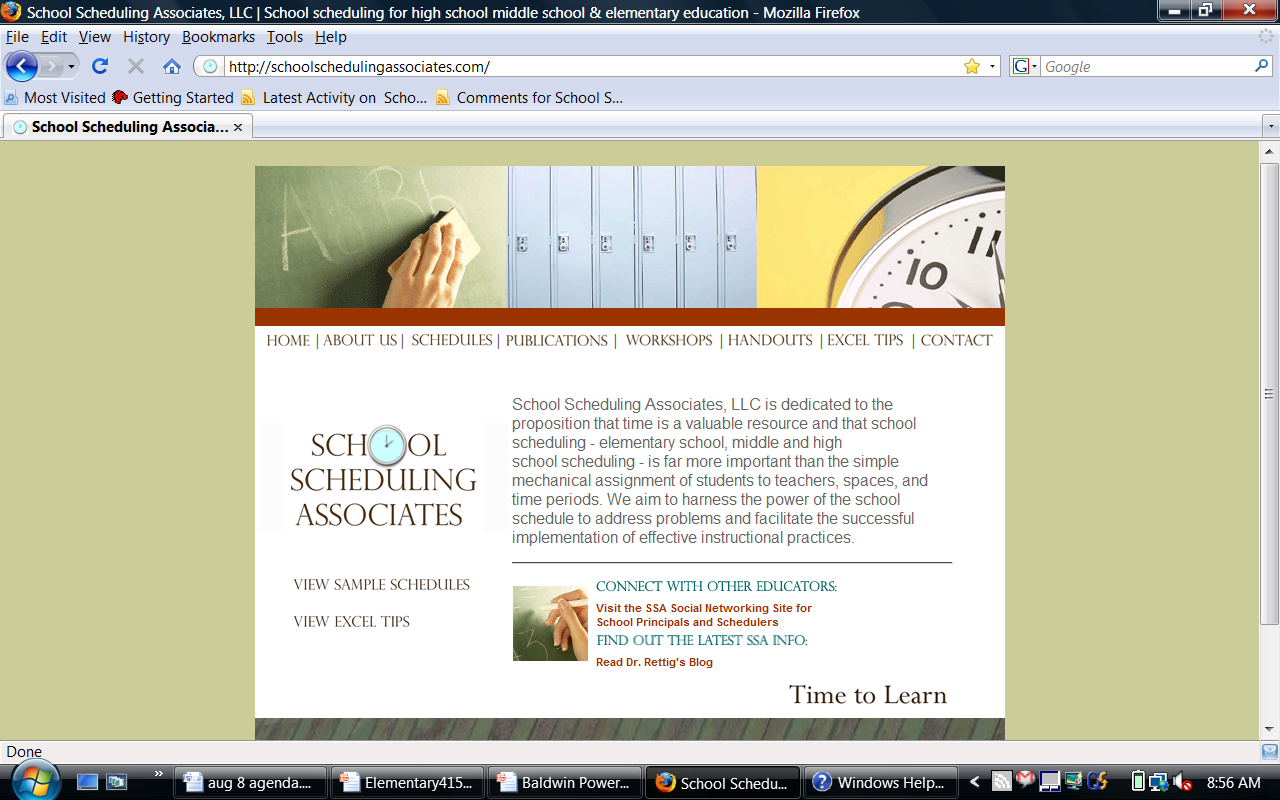 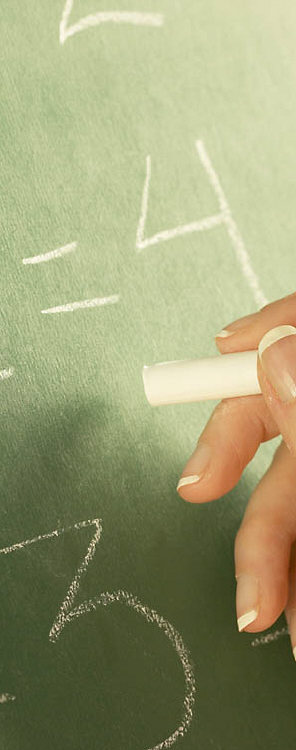 Adding an Additional Professional Development Period to the Schedule: Three Ideas
I/E
I/E
I/E
Core
Core
Core
I/E
Core
Core
Core
I/E
I/E
I/E
Master Block Schedule (#1 Exchange I/E for Professional Development Period)
45 min.
Blocks
9:15-
10:00
10:00-
10:45
10:45-
11:30
11:30-
12:15
12:15-
1:00
1:00-
1:45
1:45-
2:30
2:30-
3:15
Encore/
Plan
L/R
Core
Core
Core
Core
Core
Kind.
Encore/ Plan
R/L
Core
Core
Core
Core
Gr. 1
Core
Encore/Plan
R/L
Core
Core
Gr. 2
Encore/ Plan
L/R
Core
Core
Gr. 3
Encore/
Plan
L/R
Core
Core
Core
Core
Core
Gr. 4
Encore/
Plan
R/L
Core
Core
Core
Core
Core
Gr. 5
L/R
Gr. 5
Gr. 3
Plan
K
Gr. 4
Gr. 1
Gr. 2
Encore
Gr. 1
Gr. 2
Plan
Gr. 5
Gr. 3
K
Gr. 4
Lunch
Encore 
2
Encore 
2
Encore 
2
Core
Core
Core
Encore 
2
Core
Core
Core
Encore 
2
Encore 
2
Encore 2
Master Block Schedule (#1 Exchange I/E for Professional Development Period)
45 min.
Blocks
9:15-
10:00
10:00-
10:45
10:45-
11:30
11:30-
12:15
12:15-
1:00
1:00-
1:45
1:45-
2:30
2:30-
3:15
Encore/
Plan
L/R
Core
Core
Core
Core
Core
Kind.
Encore/ Plan
R/L
Core
Core
Core
Core
Gr. 1
Core
Encore/Plan
R/L
Core
Core
Gr. 2
Encore/ Plan
L/R
Core
Core
Gr. 3
Encore/
Plan
L/R
Core
Core
Core
Core
Core
Gr. 4
Encore/
Plan
R/L
Core
Core
Core
Core
Core
Gr. 5
L/R
Gr. 5
Gr. 3
Encore
Plan
K
Gr. 4
Gr. 1
Gr. 2
Gr. 1
Gr. 2
Plan
Gr. 5
Gr. 3
K
Gr. 4
Lunch
Day 1
Day 2
Day 3
Teacher
3A
Teacher
3B
Teacher
3C
Encore Classes 3-Day Rotation
11:20-
12:10
PE
Art
Music
Music
PE
Art
Art
Music
PE
PD Day 1
PD Day 2
PD Day 3
Teacher
3A
Teacher
3B
Teacher
3C
Encore 2 Classes 3-Day Rotation
11:30-
12:15
Library
Computer
Guidance
Guidance
Library
Computer
Computer
Guidance
Library
Hanover, VA
8:15-
9:00
9:00-
9:45
9:45-
10:30
10:30-
11:15
11:15-
12:00
12:00-
12:45
12:45
1:30
2:15-
3:00
1:30
2:15
L/R
I/E
Kind.
LA 1
LA 2
LA 3
M 1
M 3
M 2
I/E
R/L
Gr. 1
LA 1
LA 2
LA 3
M 1
M 3
M 2
I/E
R/L
Gr. 2
M 2
M 3
LA 1
LA 2
LA 3
M 1
I/E
Gr. 3
L/R
LA 1
LA 2
LA 3
M 1
M 3
M 2
I/E
L/R
Gr. 4
M 3
M 2
M 1
I/E
Gr. 5
R/L
M 1
M 3
M 2
Encore
Master Block Schedule (#2 Add 9th Period to Create a Block for Professional Development)
45 min.
Blocks
Plan
Cycle
Plan
Cycle
Plan
Cycle
Plan
Cycle
Plan
Cycle
LA 1
LA 2
LA 3
Plan
Cycle
LA 1
LA 2
LA 3
Professional Deveopment
L/R
Gr. 5
Gr. 4
Kind.
Gr. 3
Gr. 1
Gr. 2
Alternating Grade Level and Departmental MS Planning Time Schedule (P. 14)
Organization and Uses of Common Planning Time
Common Meeting Time vs. Individual Planning Time???
Common Time
Clearly delineated agendas and meeting protocols
Curriculum management
Formative/summative data analysis and response
Student guidance issues including parent conferences
Instructional improvement (professional development)
Rotating faculty meeting for decision-making discussions
Minutes/Follow-up
Upper Merion, PA Plan
References
Ball, W. H. and Brewer, P. F. (2000). Socratic seminars in the block.  Larchmont, NY. Eye On Education.
Blaz, D. (1998). Teaching foreign languages in the block. Larchmont, NY: Eye on Education.
Canady, R. L. & Rettig, M. D. (Eds.) (1996). Teaching in the block: Strategies for engaging active learners. Larchmont, NY: Eye On Education.
Canady, R. L. & Rettig, M. D. (1995). Block scheduling: A catalyst for change in high school. Larchmont, NY: Eye on Education.
Conti-D’Antonio, M., Bertrando, R. and Eisenberger, J. (1998).  Supporting students with learning needs in the block.  Larchmont, NY: Eye on Education.
Gilkey, S. N. and Hunt, C. H. (1998).  Teaching mathematics in the block. Larchmont, NY: Eye on Education.
Pettus,  A. and Blosser, M. (2001). Teaching science in the block.  Larchmont, NY. Eye On Education.
Canady, R. L. & Rettig, M. D. (2008). Elementary school scheduling: Enhancing instruction to increase student achievement. Larchmont, NY: Eye on Education.
Rettig, M. D., McCullough, L. L., Santos, K. E., Watson, C. R. (2004). From Rigorous Standards to Student Achievement: A Practical Process.  Larchmont, NY: Eye On Education.
Rettig, M. D. & Canady, R. L. (2000). Scheduling strategies for middle schools. Larchmont, NY: Eye On Education.
Rettig, M. D. & Canady, R. L. (1998). High failure rates in required mathematics courses: Can a modified block schedule be part of the cure? NASSP Bulletin,82(596), 56-65.
Rettig, M. D., McCullough, L. L., Santos, K.E., and Watson, C.R. (2004). From rigorous standards to student achievement: A practical process. Larchmont, NY: Eye on Education. 
Strzepek, J. E., Newton, J., and Walker, L. D. (2000). Teaching English in the block. Larchmont, NY: Eye On Education.